15 марта – День Конституции Республики Беларусь
Подготовил:
Макаренко Кирилл Васильевич 
студент гр. 961402
Конституция
Республики Беларусь –
Основной Закон
общества и государства
Первая конституция
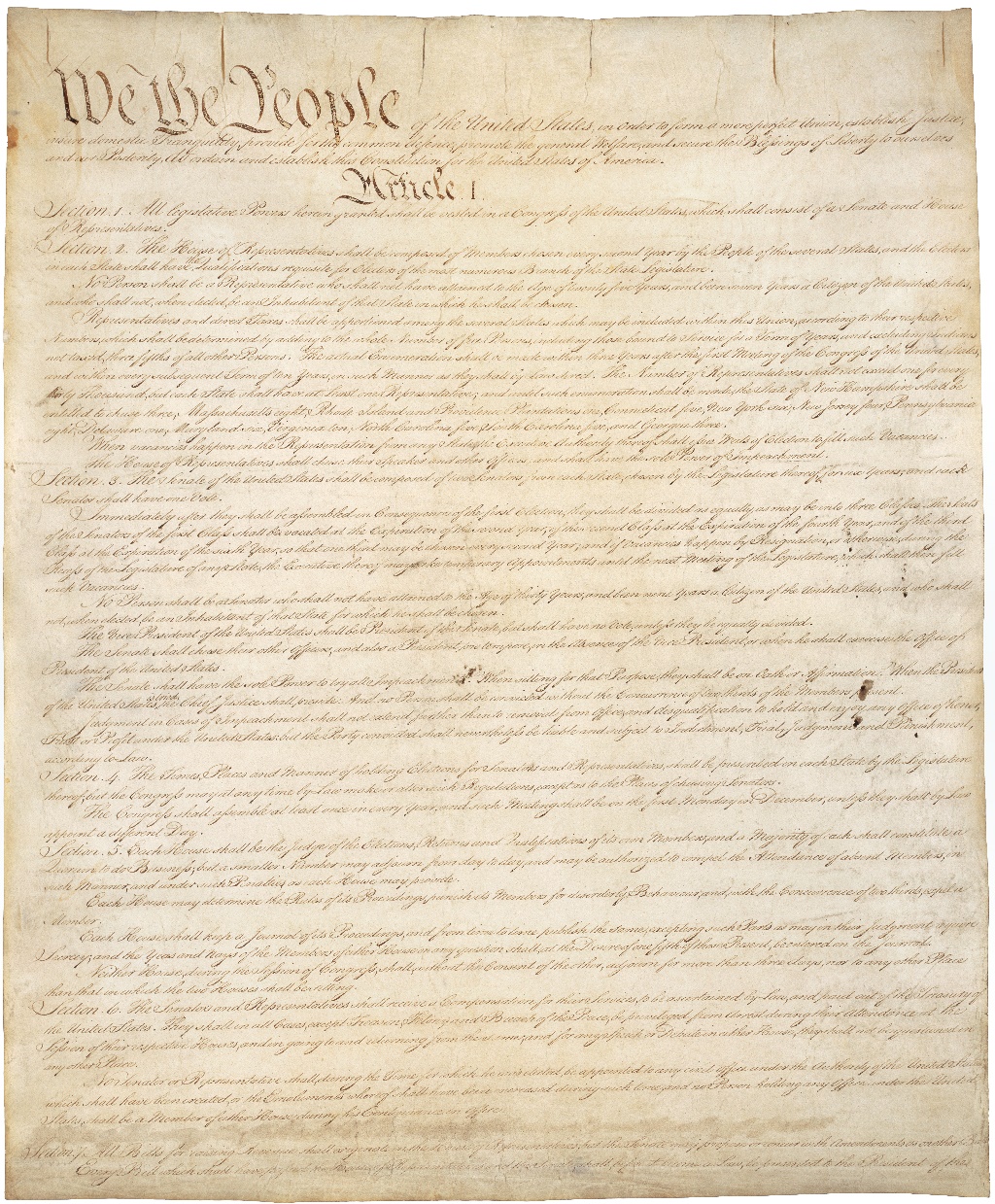 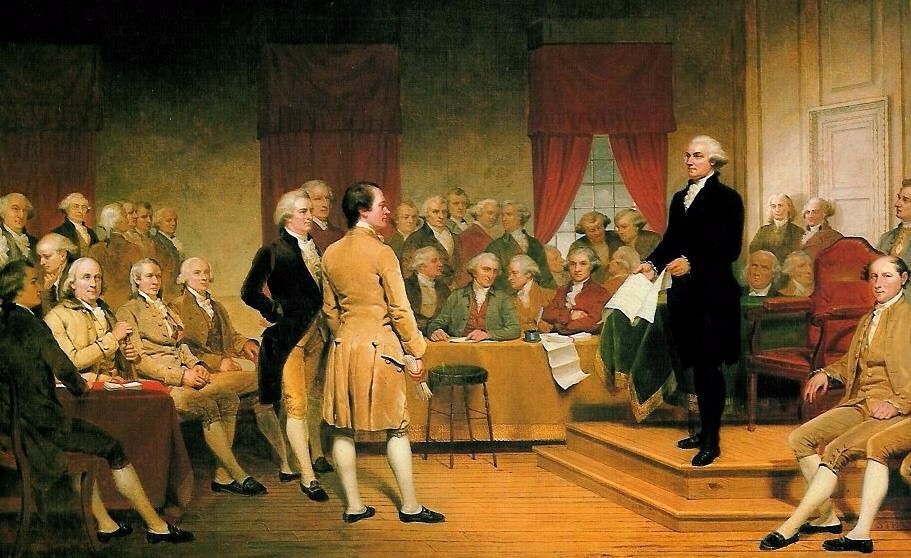 Принятие конституции США в 1787 году в Филадельфии Национальным  конвентом.
Первая конституция
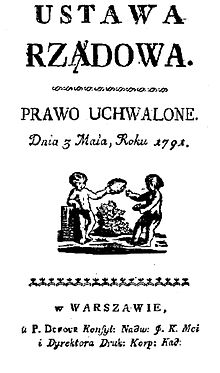 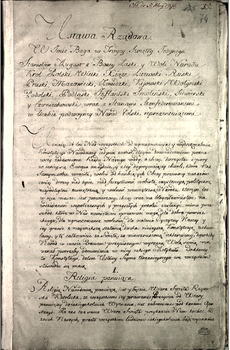 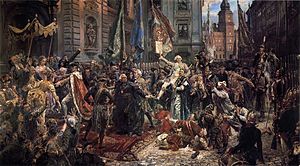 Принятие Конституции Речи Посполитой
3 мая в 1791 году.
Конституции Республики Беларусь
Первая	Конституция	была	принята	Первым
Всебелорусским съездом Советов
3 февраля 1919 года.




Из всех советских конституций она была в  наибольшей степени политизированной и лишала  отдельных лиц и группы лиц ряда прав и свобод.
Конституции Республики Беларусь
Вторая Конституция БССР была принята VІІІ Всебелорусским съездом Советов рабочих, солдатских и крестьянских депутатов
	 11 апреля 1927 года
Эта Конституция лишала политических  прав нетрудящиеся классы общества, закрепляла  неравенство в избирательных правах между  рабочим классом и классом крестьян, выборы были  не прямыми.
Конституции Республики Беларусь
Третья Конституция БССР была принята  на чрезвычайном XІІ съезде	Советов Белоруссии
19 февраля 1937 года
Новая Конституция почти полностью соответствовала Конституции СССР 1936 г. и носила, в основном, фиктивный характер. Она не обеспечивала на практике права, свободы и гарантии их реализации, которые провозглашались в Конституции.
Конституции Республики Беларусь
Четвёртая Конституция БССР принята  Верховным Советом
13 апреля 1978 года
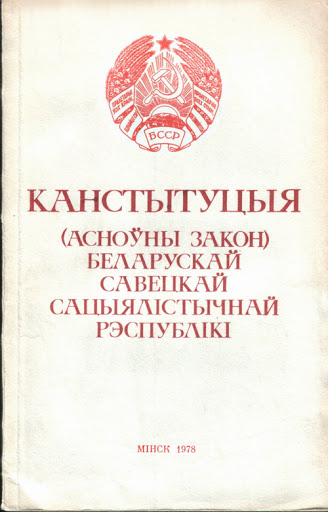 В Конституцию вносились многочисленные  изменения и дополнения, что свидетельствовало  о её нестабильности. В связи с распадом СССР возникла  необходимость в новой Конституции -  Конституции суверенной республики Беларусь.
Конституции Республики Беларусь
Последняя Конституция Республики Беларусь, по которой мы и живём сегодня, была  принята
 15 марта 1994 года.


В неё только  дважды республиканскими референдумами  вносились изменения и дополнения:
24 ноября 1996 года и 17 октября 2004 года.
Структура Конституции
Конституция Республики Беларусь состоит из:
преамбулы
9 разделов
8 глав
146 статей
Спасибо за внимание!